Figure 1. Task schematic and behavioral results for 74 participants. (A) Task schematic. Participants pressed a button ...
Cereb Cortex, Volume 26, Issue 4, April 2016, Pages 1831–1842, https://doi.org/10.1093/cercor/bhw011
The content of this slide may be subject to copyright: please see the slide notes for details.
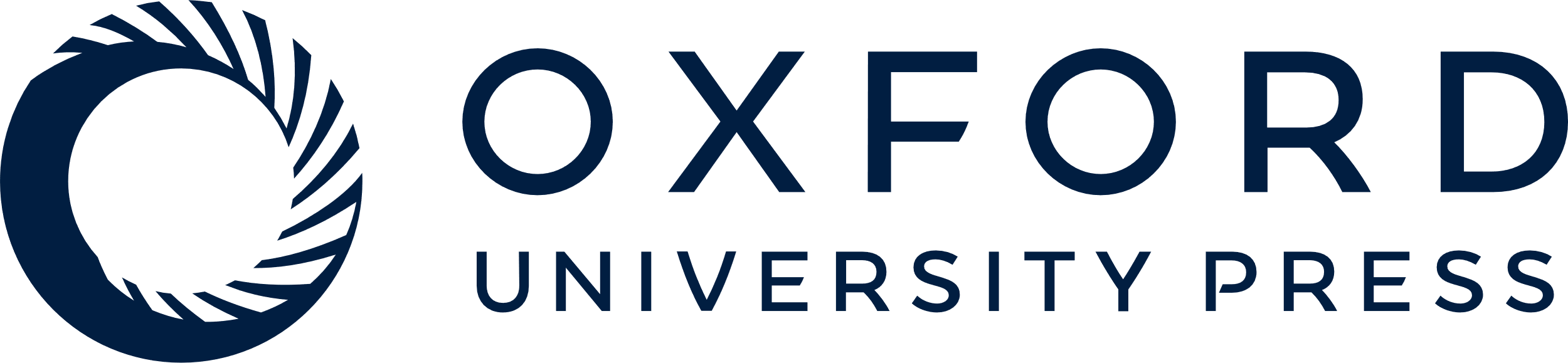 [Speaker Notes: Figure 1. Task schematic and behavioral results for 74 participants. (A) Task schematic. Participants pressed a button to initiate each trial at the “GO” screen. Participants encoded 4 orientation stimuli into WM. After a fixed delay of 700 ms, a retro-cue appeared. In half the trials, a spatial retro-cue (100% valid) appeared, indicating the location of the item that would subsequently be probed. In the other trials, a neutral retro-cue provided no predictive information about the location to be probed. After another fixed delay of 1500 ms, a randomly oriented probe bar appeared in one of the quadrants. Participants indicated the orientation of the item at that location in the memory array by rotating the bar and confirmed with a button press. After responding, the correct orientation of the memory-array item was overlaid as feedback (not shown here). (B) Response error distributions centered on the target for spatial and neutral retro-cue conditions. The mean error is plotted at each bin and connected by the lines for the spatial (blue) and neutral (gray) retro-cue condition and the shading shows the SEM. The smooth lines show the model fit (weighted mixture of the von Mises and uniform distribution). x-Axis shows response error in radians, and y-axis is the response error probability. (C) Scatter and bag plot and bar plot showing the effect of the spatial retro-cue on WM behavioral measures. The small bar-plot inset shows WM accuracy for the spatial (blue) and neutral (gray) cue conditions (***P < 0.0001). For the scatter and bag plot, dots represent individual participants, x-axis is accuracy on neutral retro-cue conditions and the y-axis is accuracy on spatial retro-cue conditions. Dots above the diagonal represent participants who exhibited an increase in WM accuracy in the retro-cue conditions relative to the neutral-cue conditions and dots below the diagonal represent a decrease in accuracy in the retro-cue relative to neutral-cue conditions. The inner blue bag includes 50% of the data with the largest depth, the outer gray polygon contains all other nonoutlier data points, and the Xs outside of the shaded areas represent outliers. The cross at the center of the bag plot represents the center of mass of the bivariate distribution of empirical data (Rousseeuw et al. 1999). (D,E) Age was negatively correlated with accuracy in the neutral-cue condition (D) but not with retro-cue benefit (E). Correlation values are Spearman's rank correlation coefficients.


Unless provided in the caption above, the following copyright applies to the content of this slide: © The Author 2016. Published by Oxford University PressThis is an Open Access article distributed under the terms of the Creative Commons Attribution License (http://creativecommons.org/licenses/by/4.0/), which permits unrestricted reuse, distribution, and reproduction in any medium, provided the original work is properly cited.]